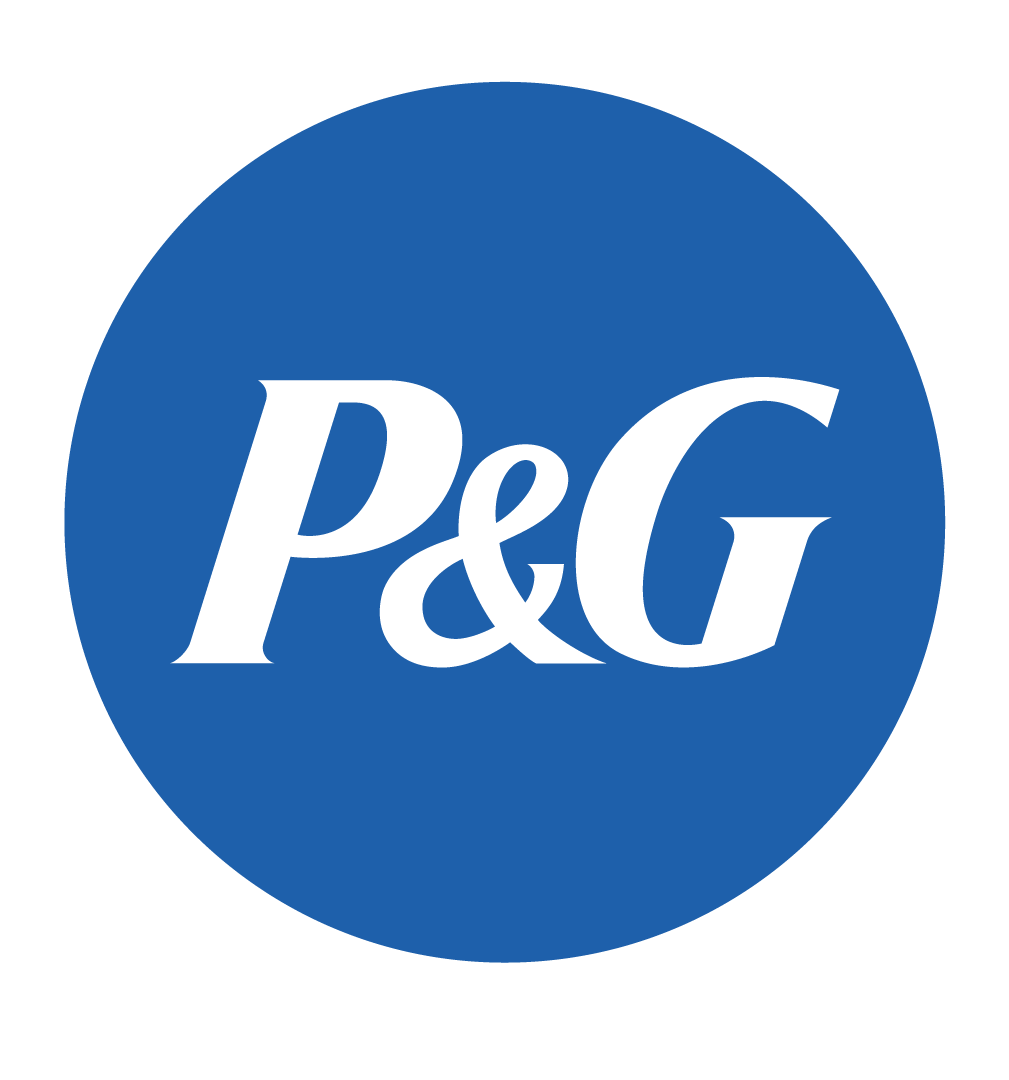 LAMINAS
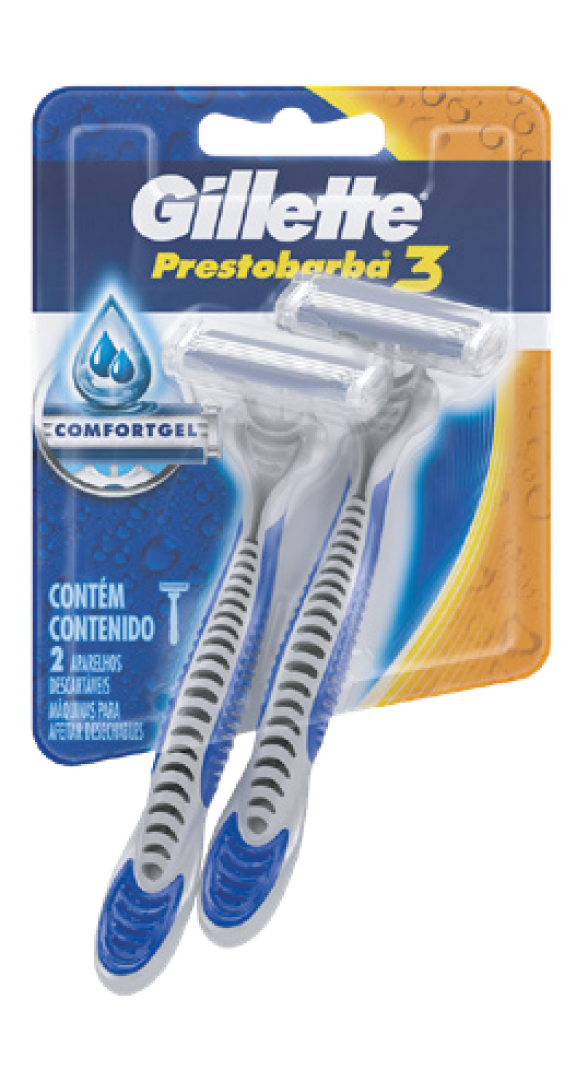 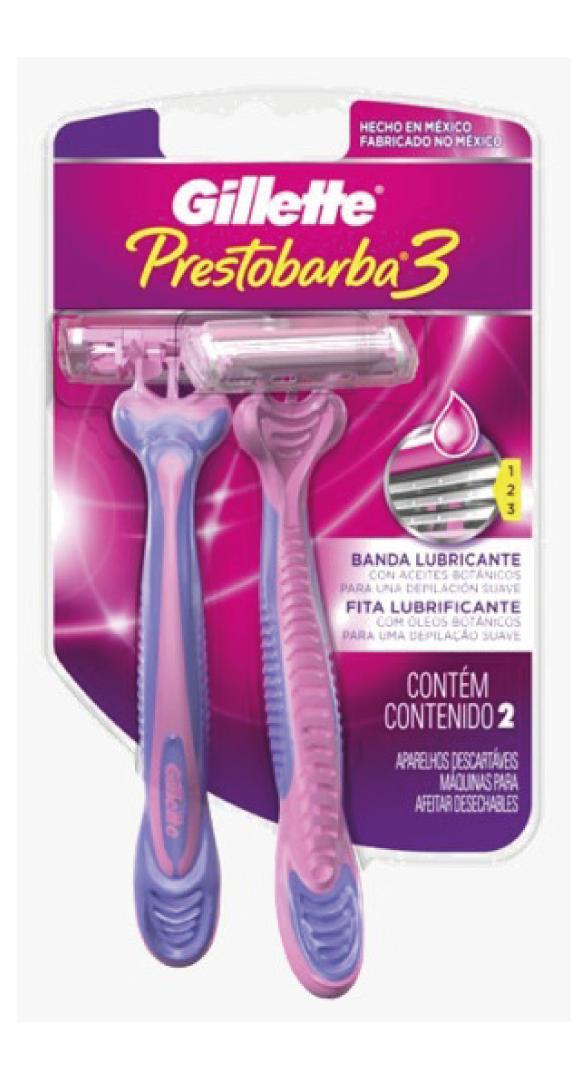 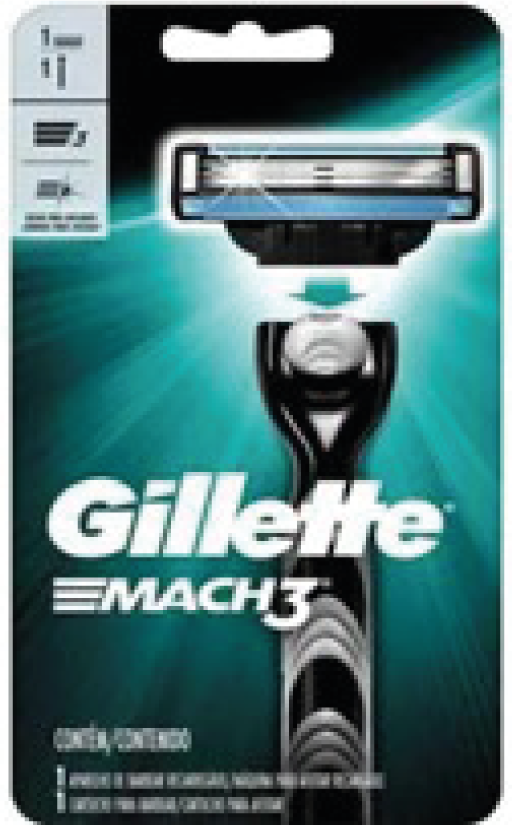 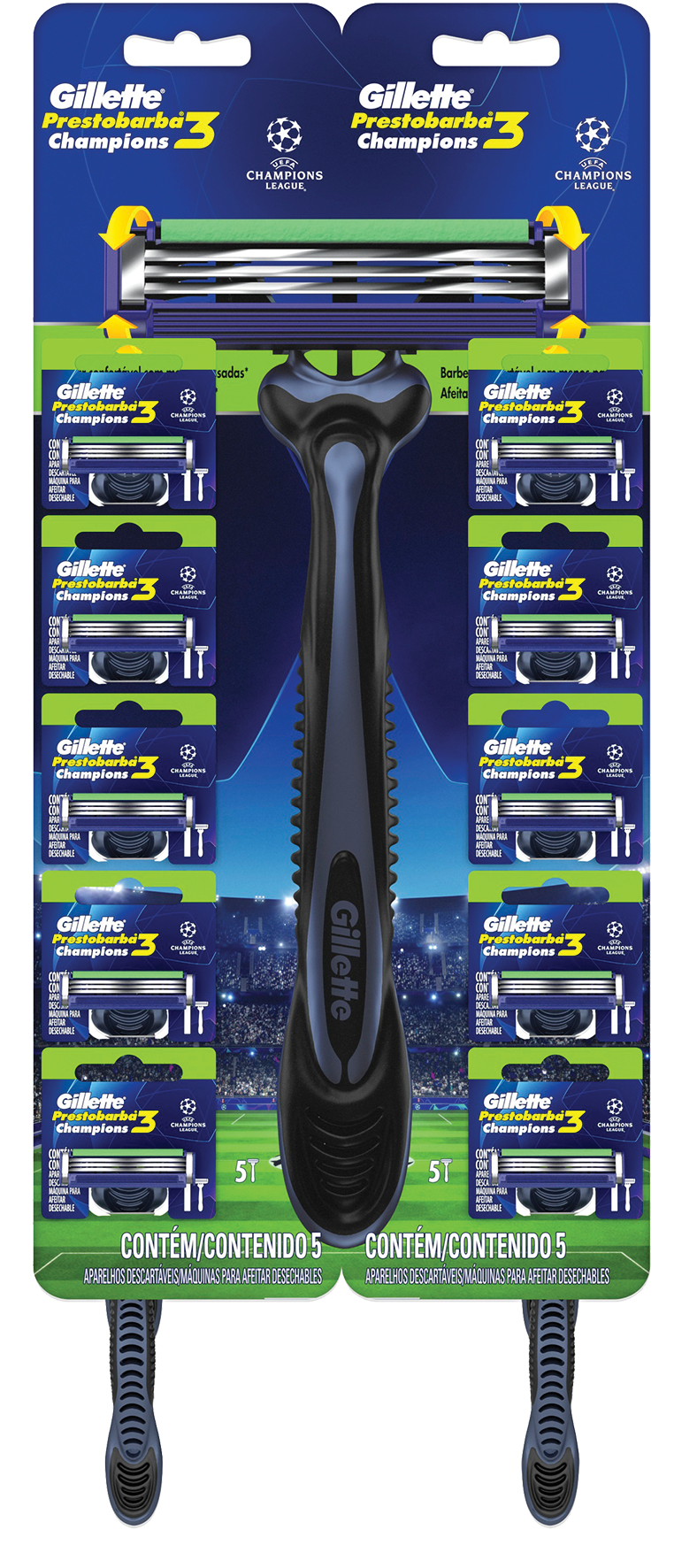 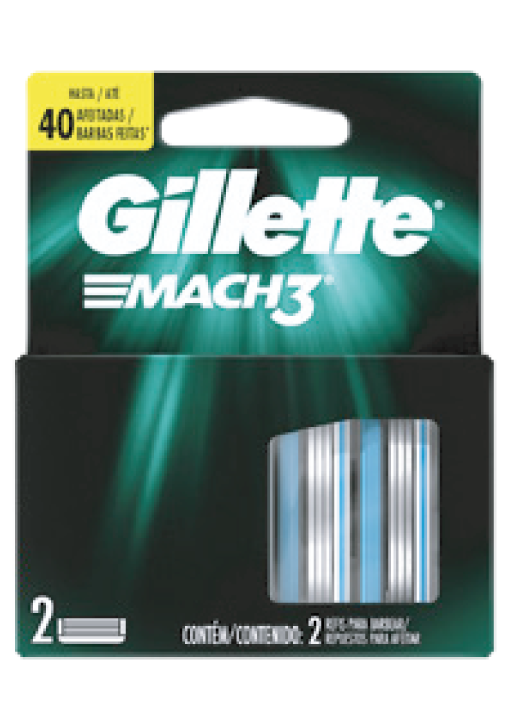 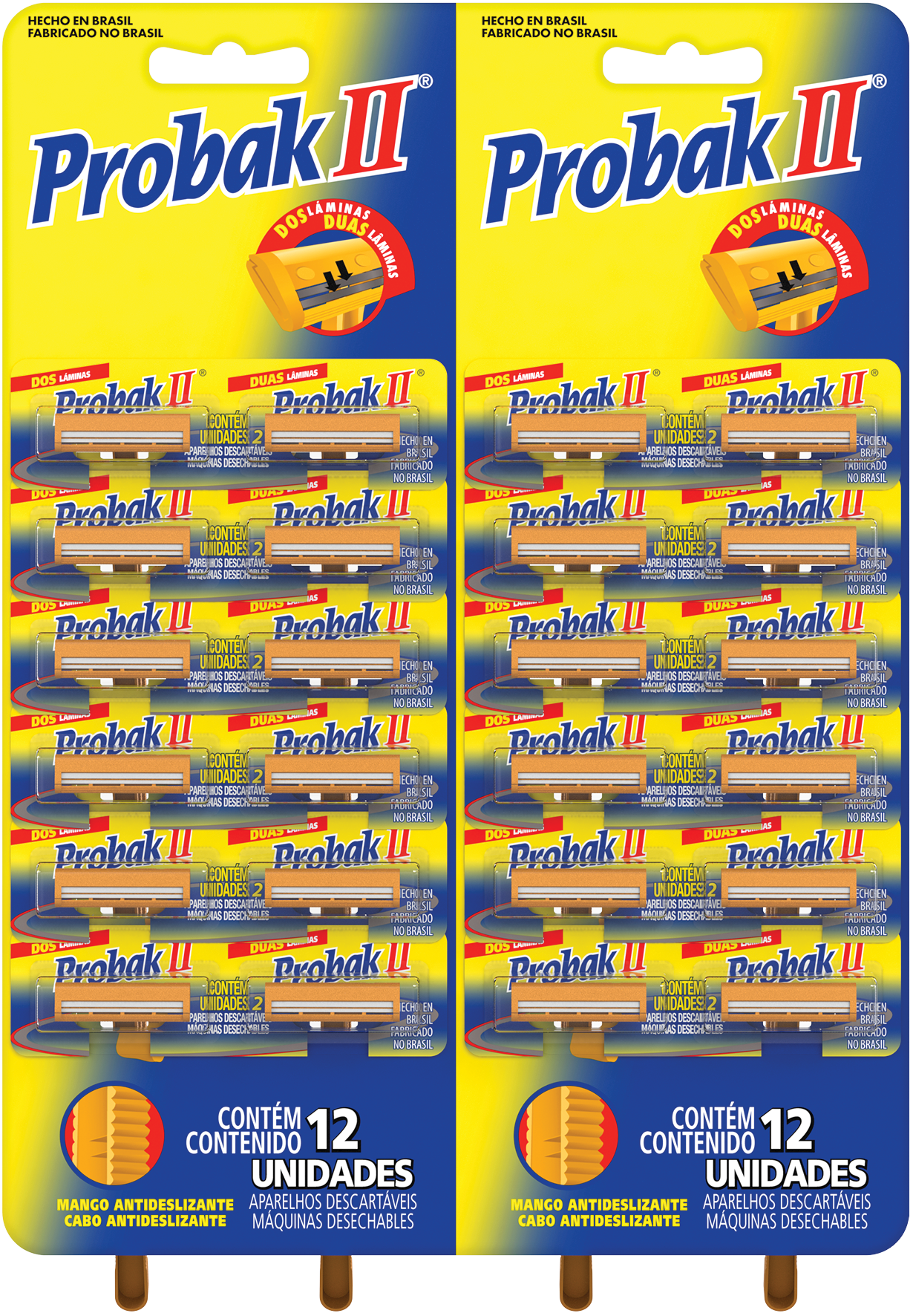 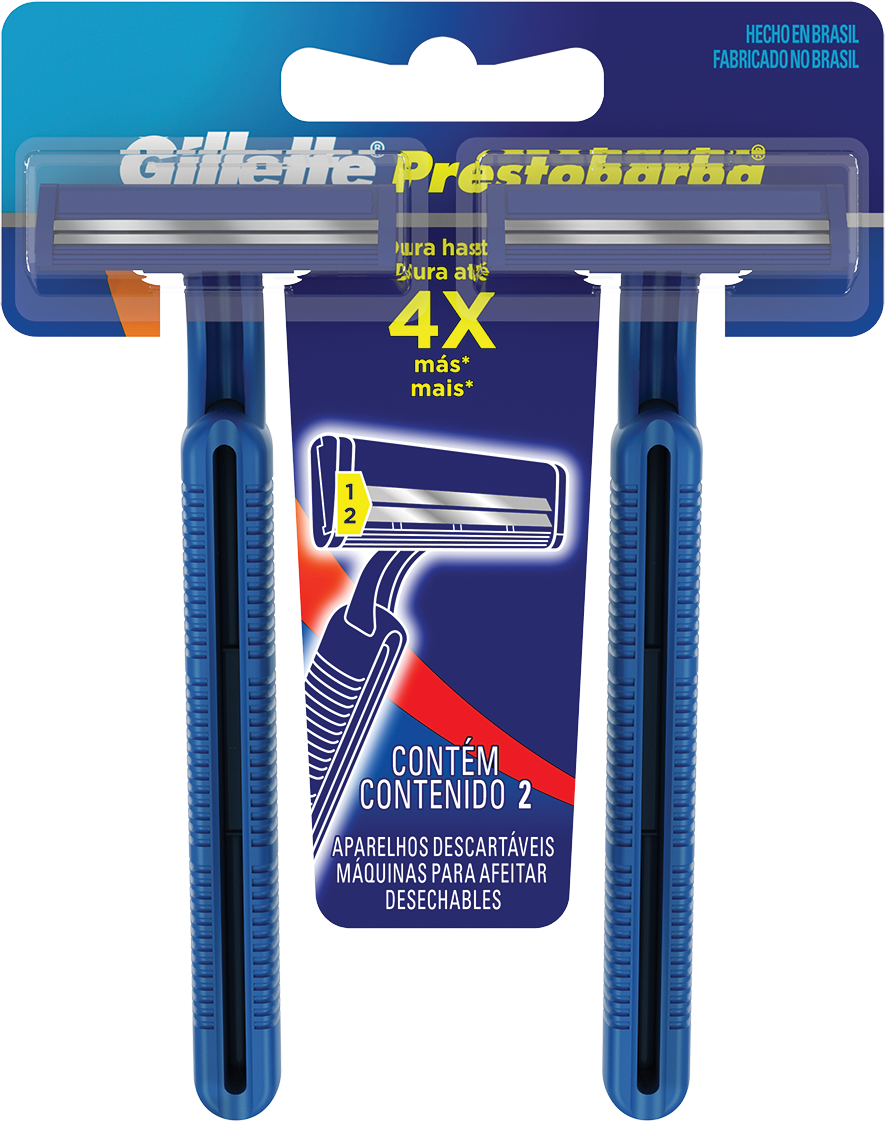 Refil
2unid.
1unid+
 refil
2unid.
24unid.
2unid.
10unid.
2unid.
130028
130011
130012
130035
130039
130041
130040
DESODORANTE
ABSORVENTES
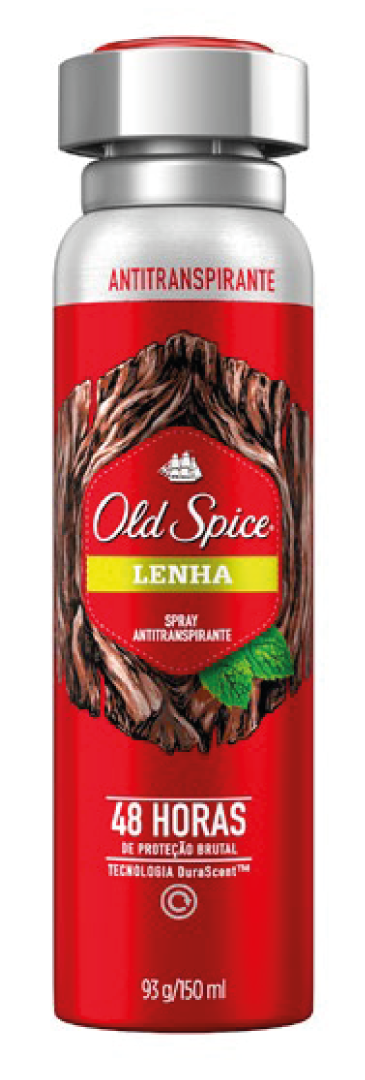 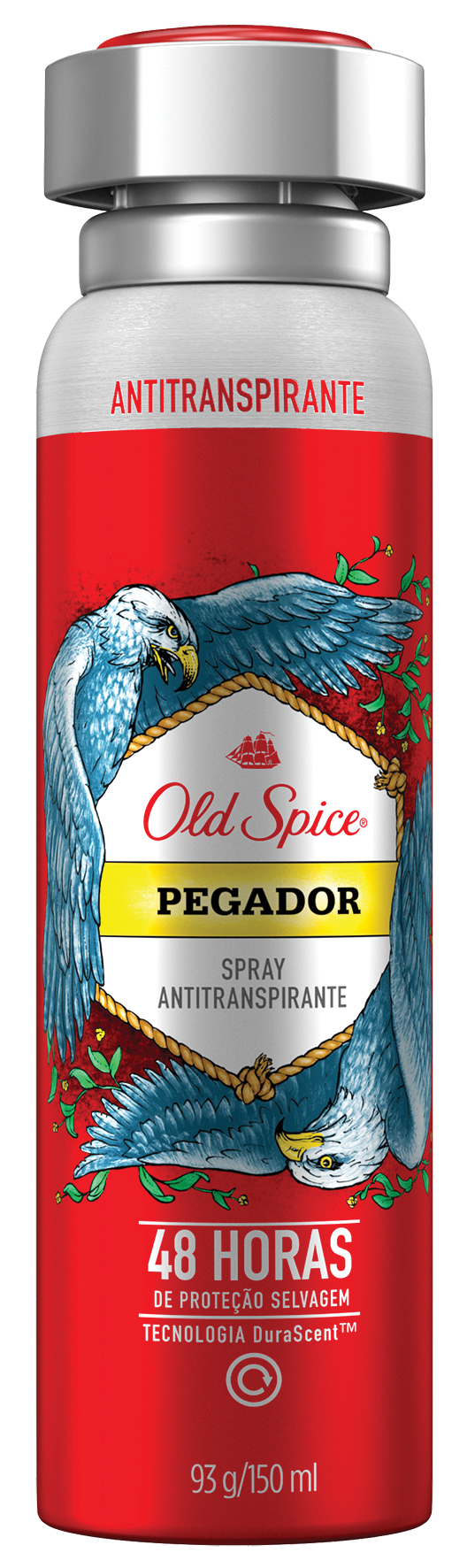 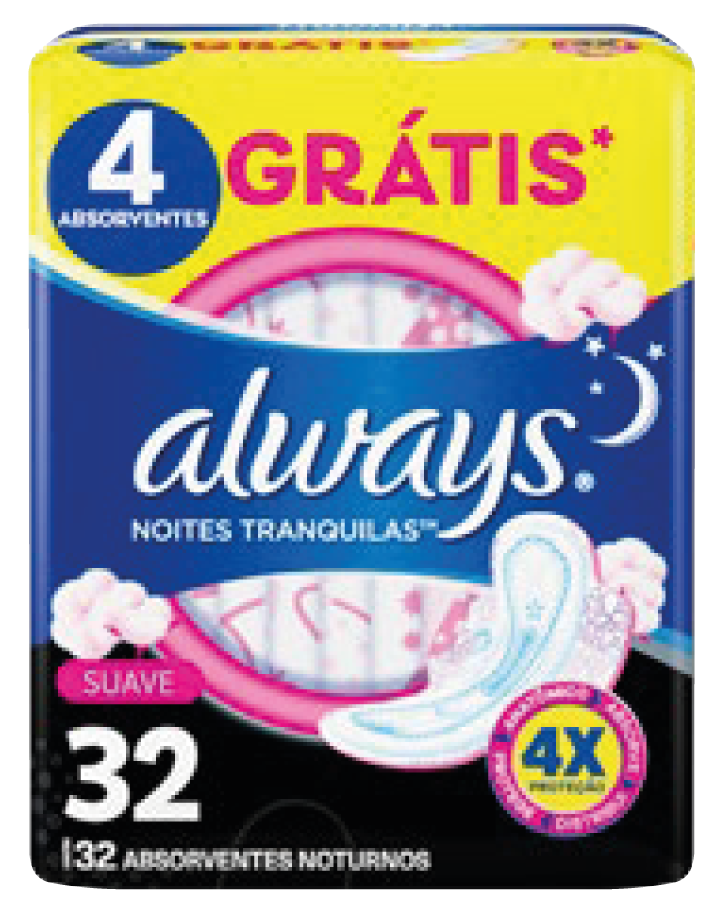 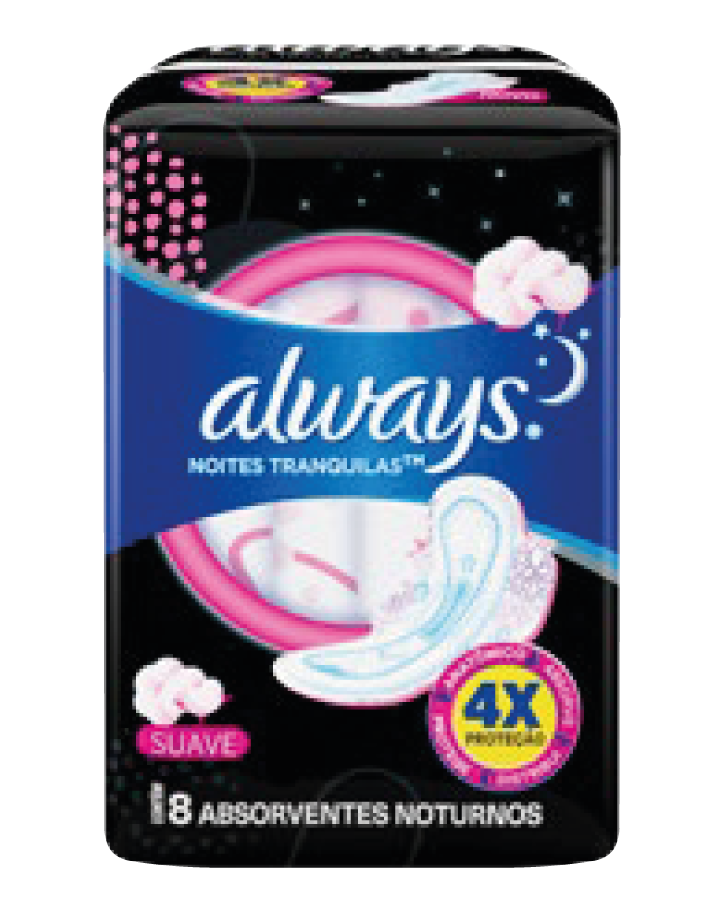 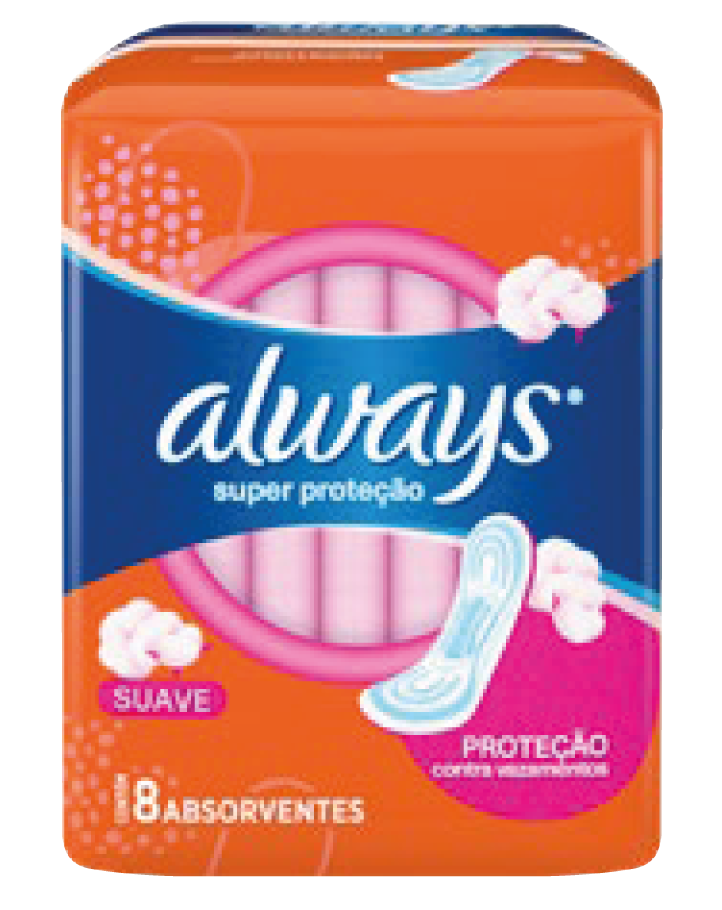 32 unid.
8unid.
8unid.
150ml
150ml
130031
130034
130032
130002
130033
HIGIENE BUCAL
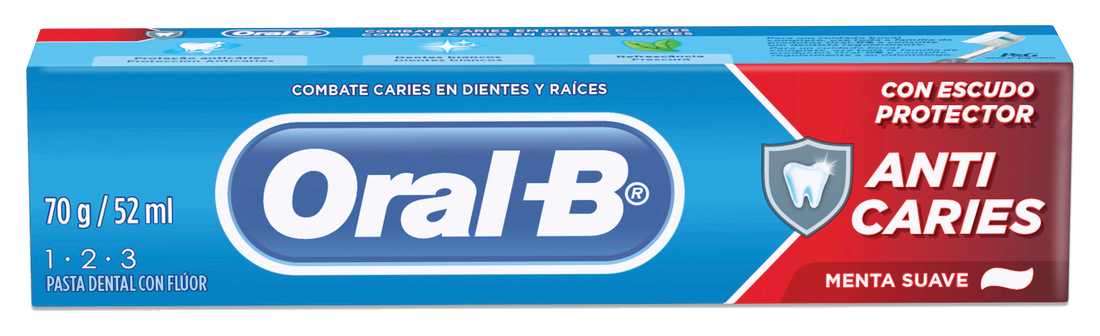 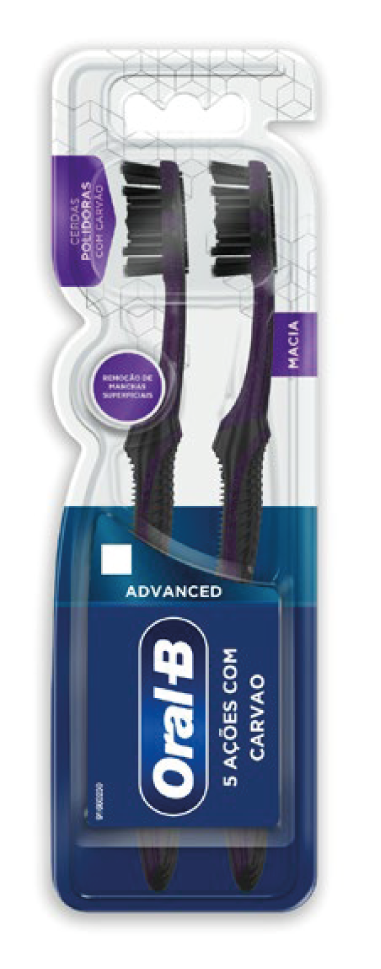 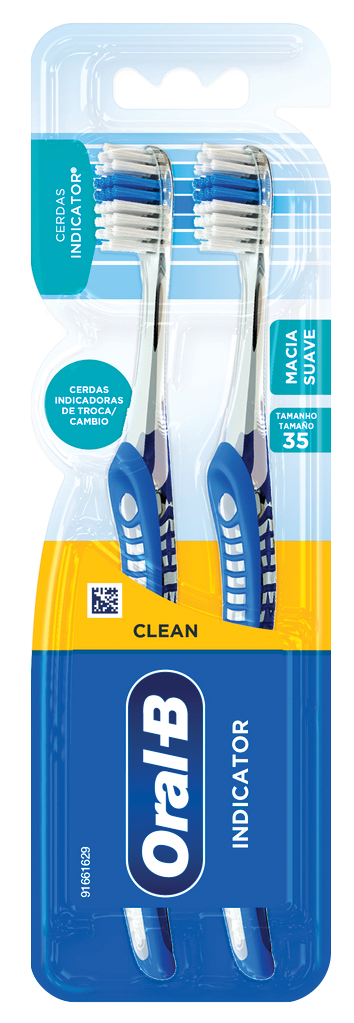 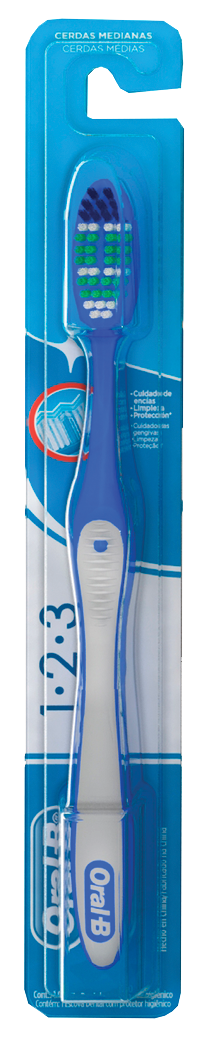 70g
130003
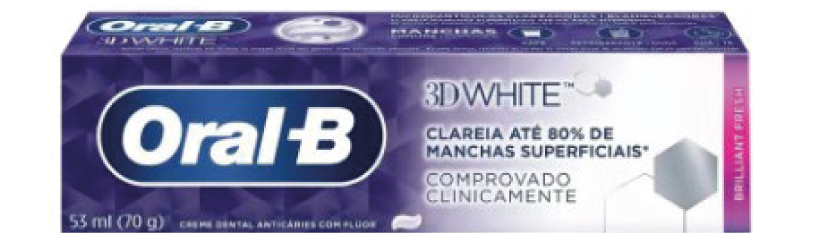 70g.
130038
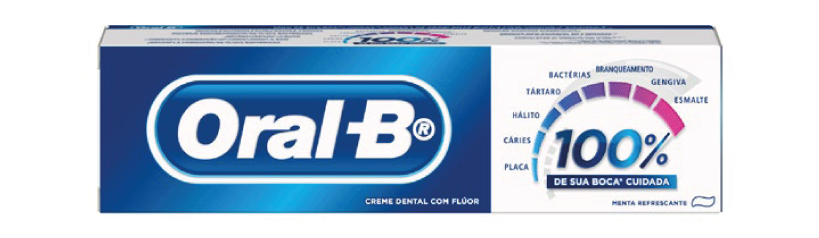 1unid.
2unid.
2unid.
70g.
130004
130005
130043
130042
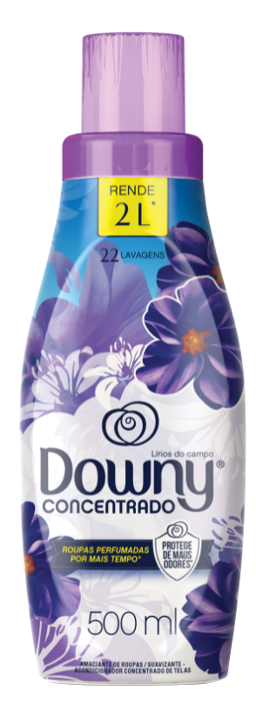 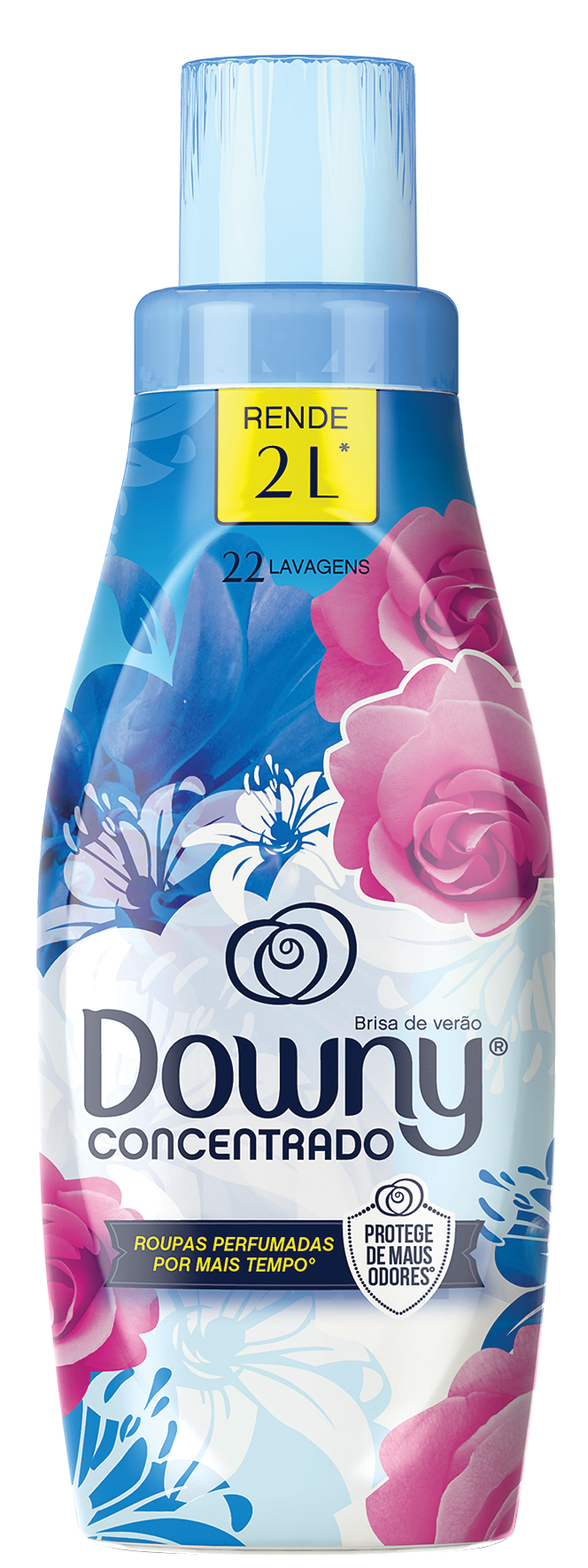 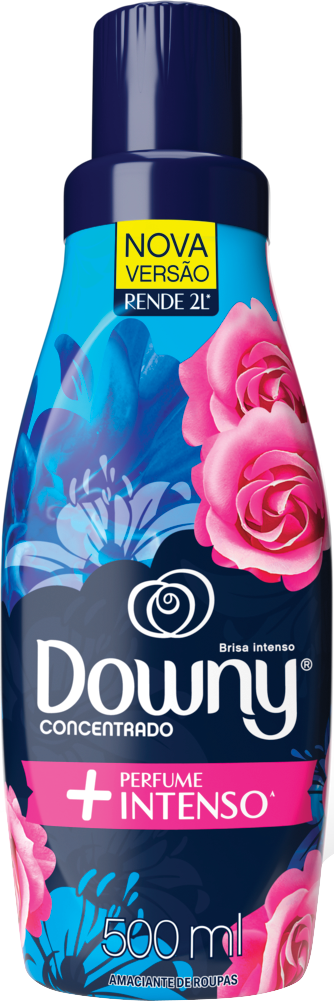 AMACIANTES
500ml
500ml.
500ml.
130000
130001
130024
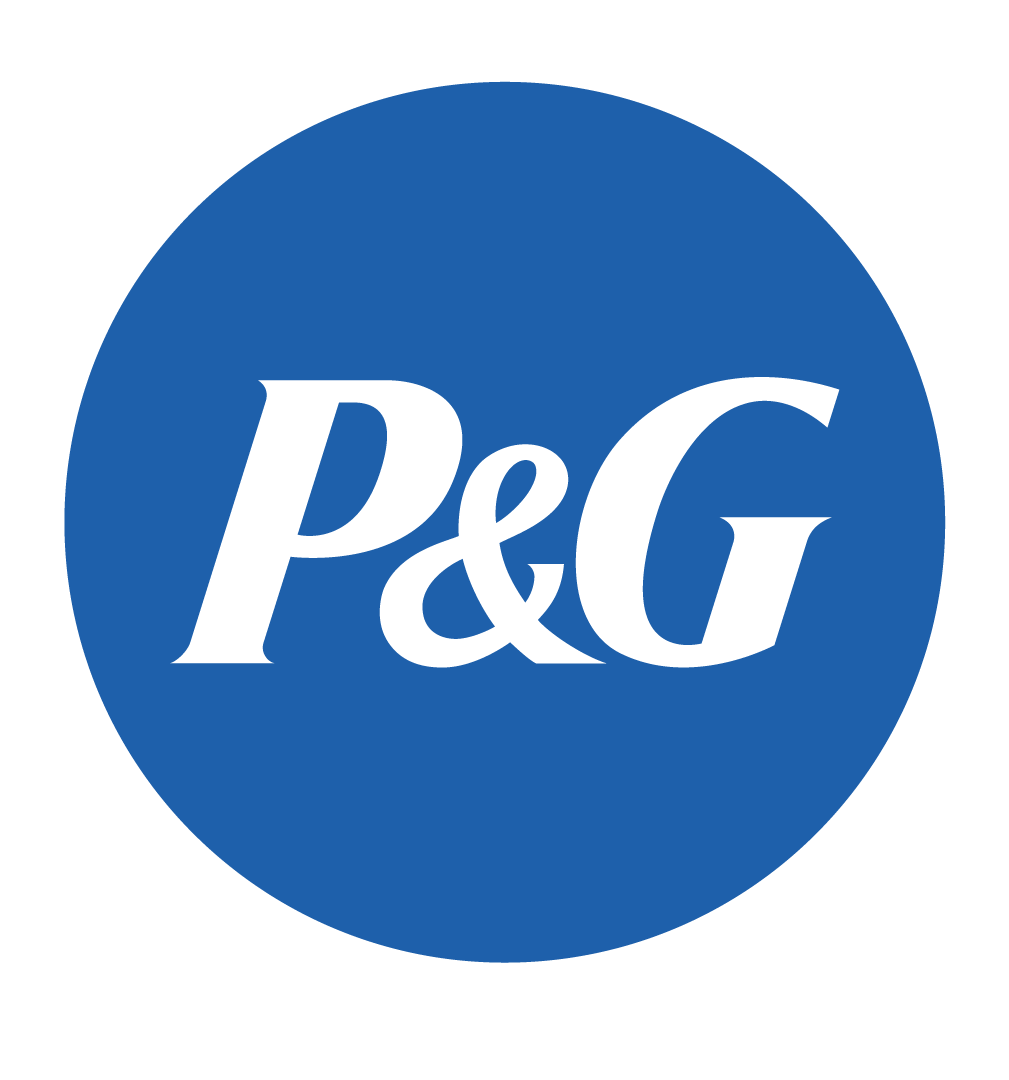 CAPILAR
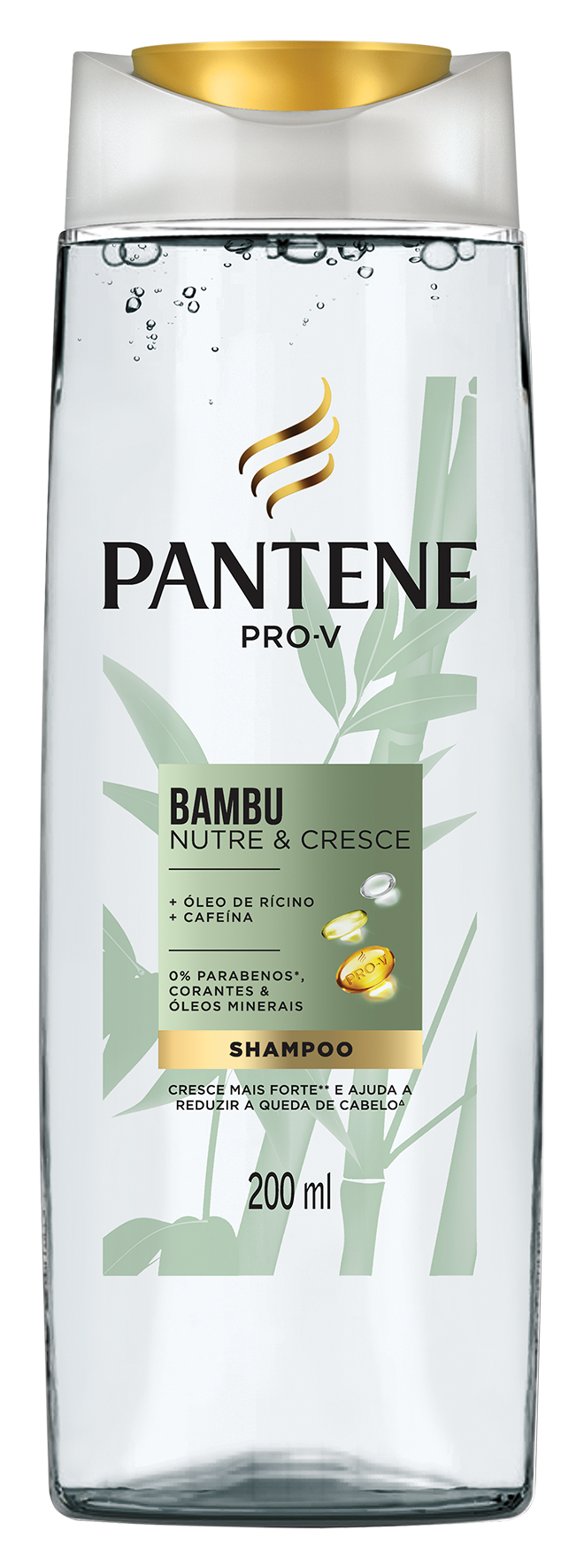 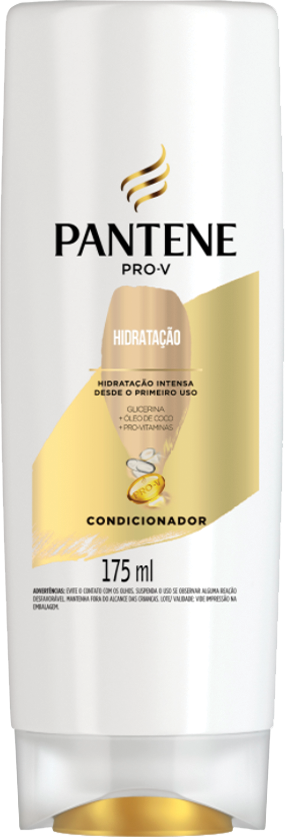 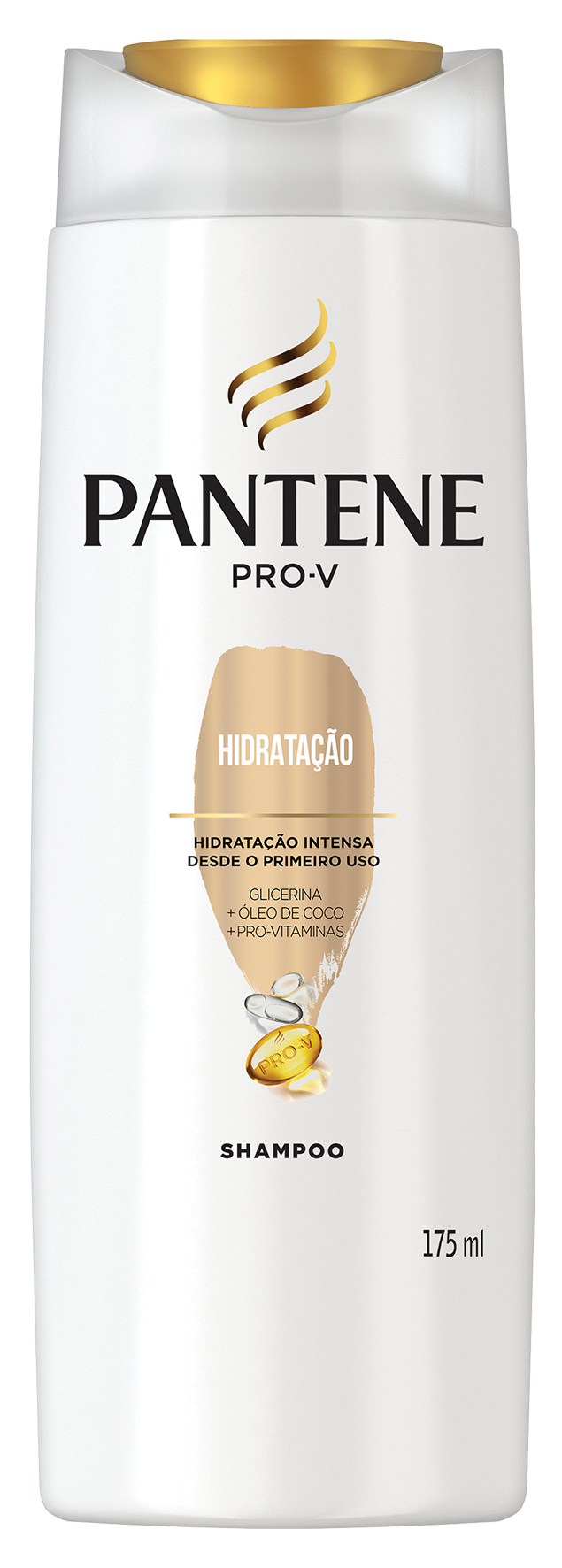 200ml
175ml
175ml
130006
130009
130008
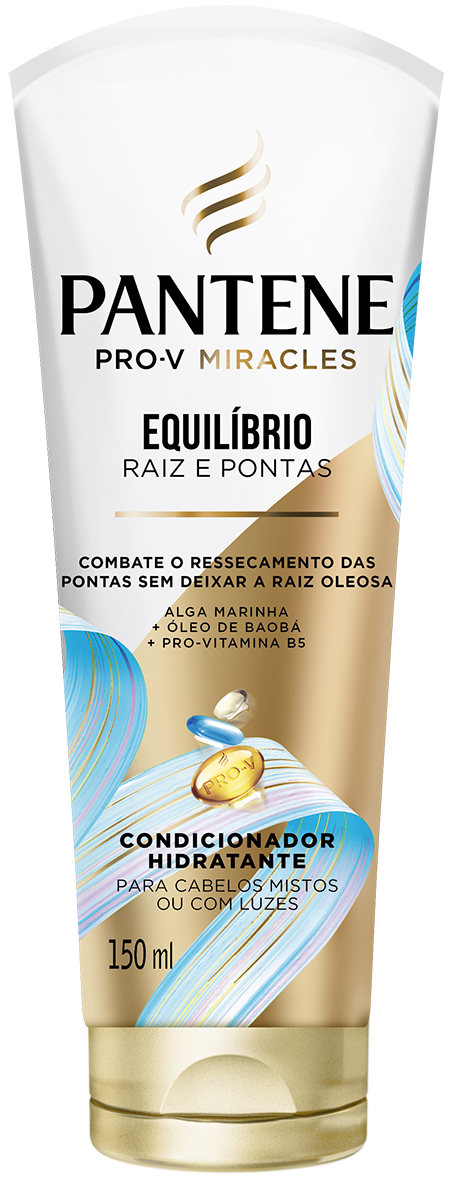 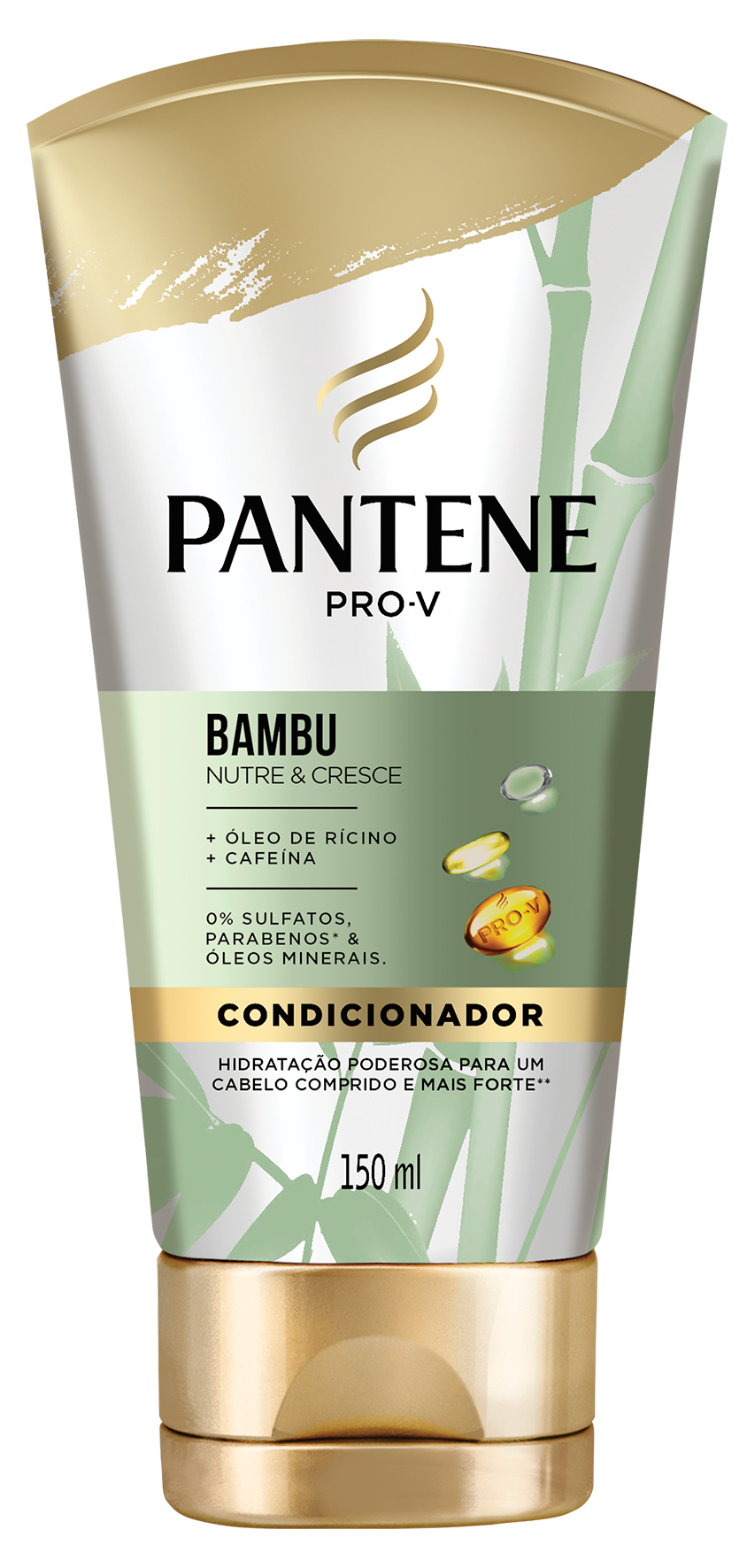 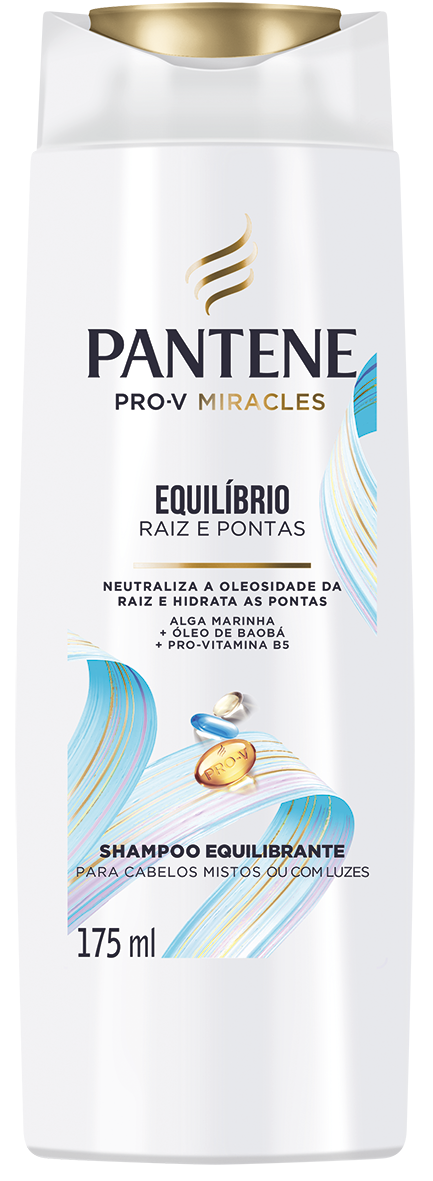 150ml
175ml
150ml
130007
130029
130030
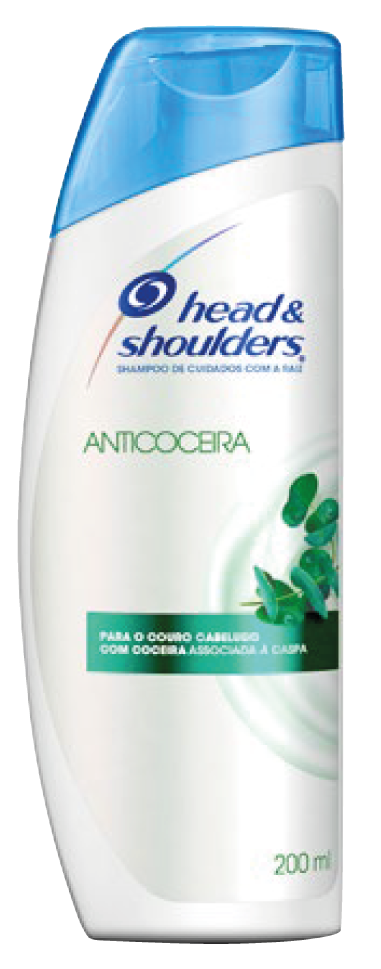 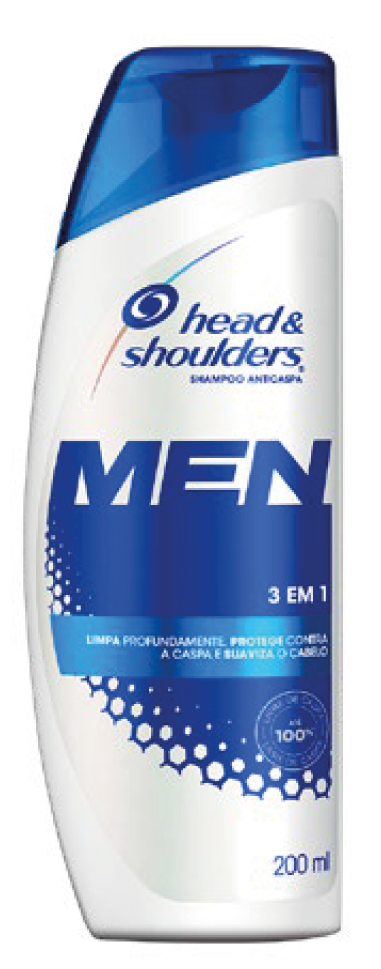 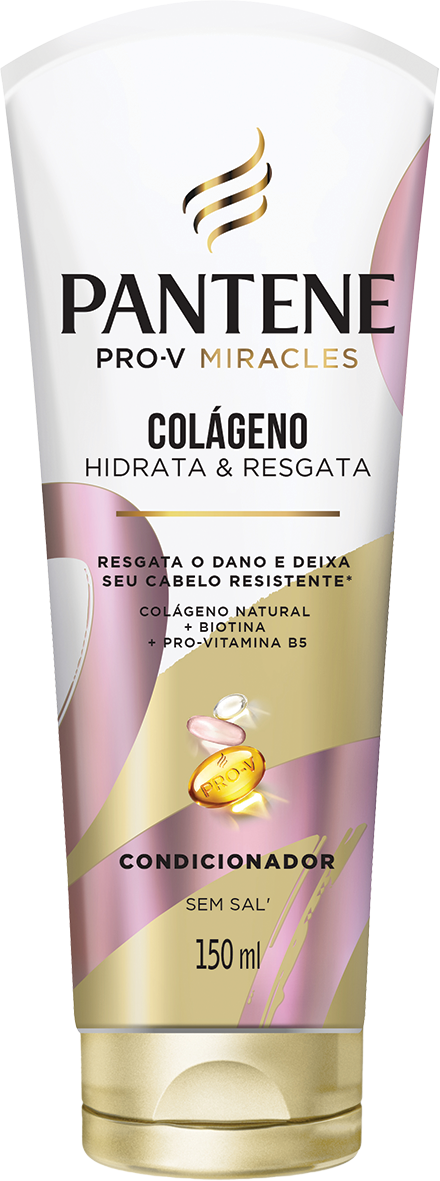 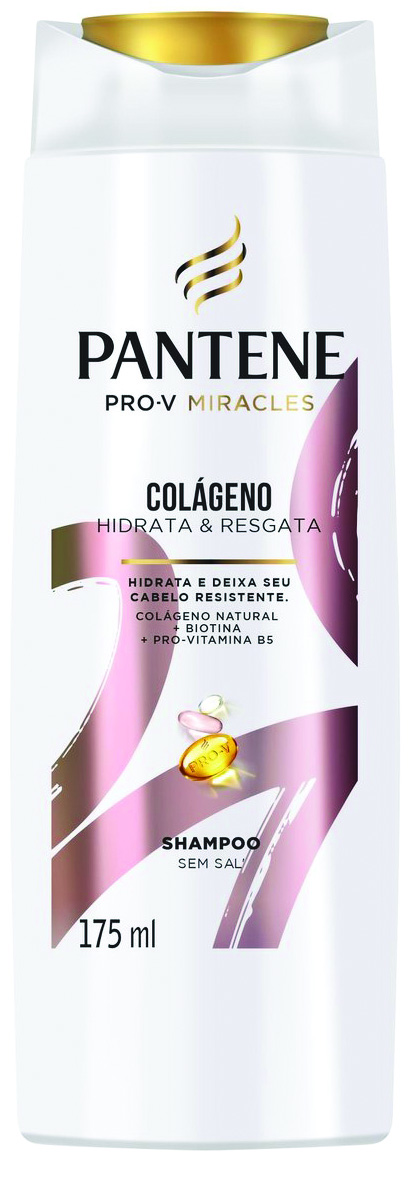 175ml
200ml
150ml
200ml
130025
130036
130037
130026